NADLEŚNICTWO SPAŁADOM PAMIĘCI WALKI I MĘCZEŃSTWA LEŚNIKÓW I DRZEWIARZY POLSKICH IM. ADAMA LORETA W SPALE
SPAŁA, 01 WRZEŚNIA 2015 ROKU
W cieniu spalskich lasów z inicjatywy polskich leśników stanął Panteon Pamięci poświęcony walce i męczeństwu leśników i drzewiarzy polskich w okresie II wojny światowej
Ty lesie byłeś nam przystanią
I twierdzą warowną i kuźnią,
Gdzie zbrojne tworzyło się ramię
Na zgliszczach dziejowych opóźnień.
Twe echa w bój pójdą za nami
Do zwycięstwa powiodą
Trauguttów, Okrzei śladami
Po Malbork, szczecin i Odrę
                                           „Czchura”
Rok 1982 -
uroczyste odsłonięcie  pomnika  dłuta łódzkiego rzeźbiarza Władysława Władyki przedstawiający postać leśnika.
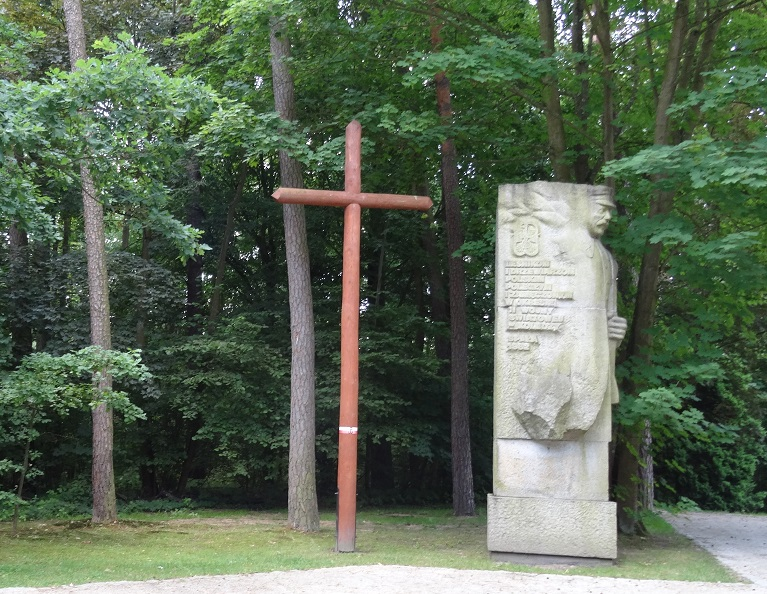 Rok 1983 –
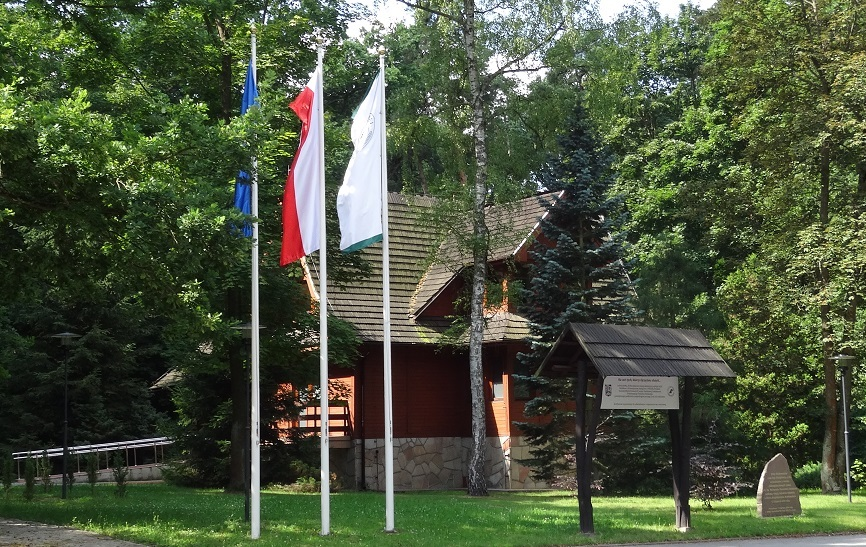 oddano reprezentacyjną leśniczówkę poświęconą pamięci polskich leśników i drzewiarzy całej Polski, którzy z honorem walczyli w obronie Ojczyzny.
Rok 1992 -
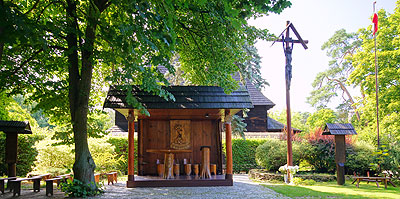 leśnicy spalscy wznoszą w Spale Kościół Polowy Armii Krajowej. 
Stacje drogi krzyżowej łączą dwa motta: religijne i żołnierskie.
Rok 2000
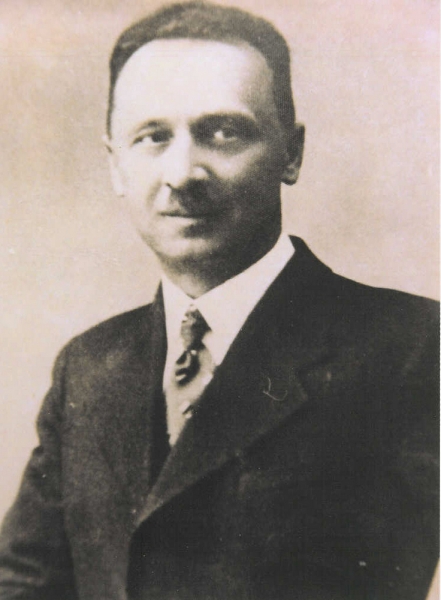 „Dom Pamięci” 
otrzymuje imię 
Adama Loreta 
– Dyrektora Naczelnego Lasów Państwowych II RP
- IZBA KONSPIRACJI ZBROJNEJ
Ekspozycja poświęcona walce  partyzanckiej w lasach na terenie okupowanego kraju.

Motywem inicjującym
zwiedzanie jest pokaz 
multimedialny 
prezentujący potyczkę 
zbrojną między Niemcami 
a oddziałem partyzanckim
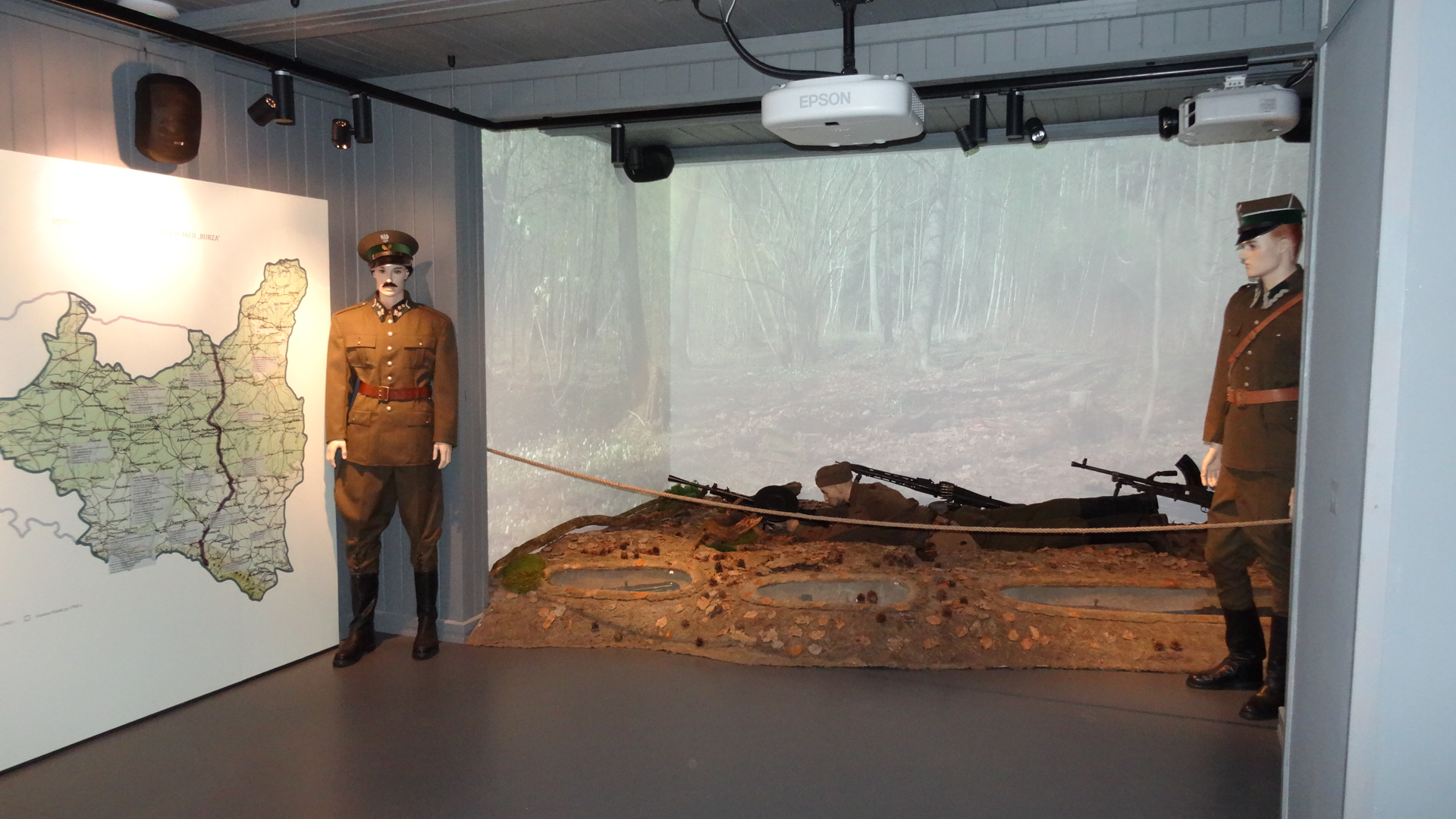 Na tle lasu zaaranżowane polowe stanowisko strzeleckie uzupełnione drobnymi eksponatami, takimi jak: broń, elementy strojów, wyposażenia  partyzanta.
Po zakończeniu pokazu pozostaje obraz żywego lasy – niemego świadka wydarzeń, a z głośników dochodzą ciche dźwięki partyzanckich piosenek, stanowiące tło do zwiedzania dalszej części ekspozycji. Na tle lasu zaaranżowane polowe stanowisko strzeleckie uzupełnione drobnymi eksponatami, takimi jak: broń, elementy strojów, wyposażenia  partyzanta.
– Izba PamięciEkspozycja poświęcona pamięci poległych w służbie wojskowej na frontach drugiej wojny światowejSkupia się na ludziach związanych z lasem, zarówno tych znanych jak i bezimiennych: poległych w walce na frontach drugiej wojny światowej, oraz tych zasłużonych w inny sposób dla Ojczyzny.
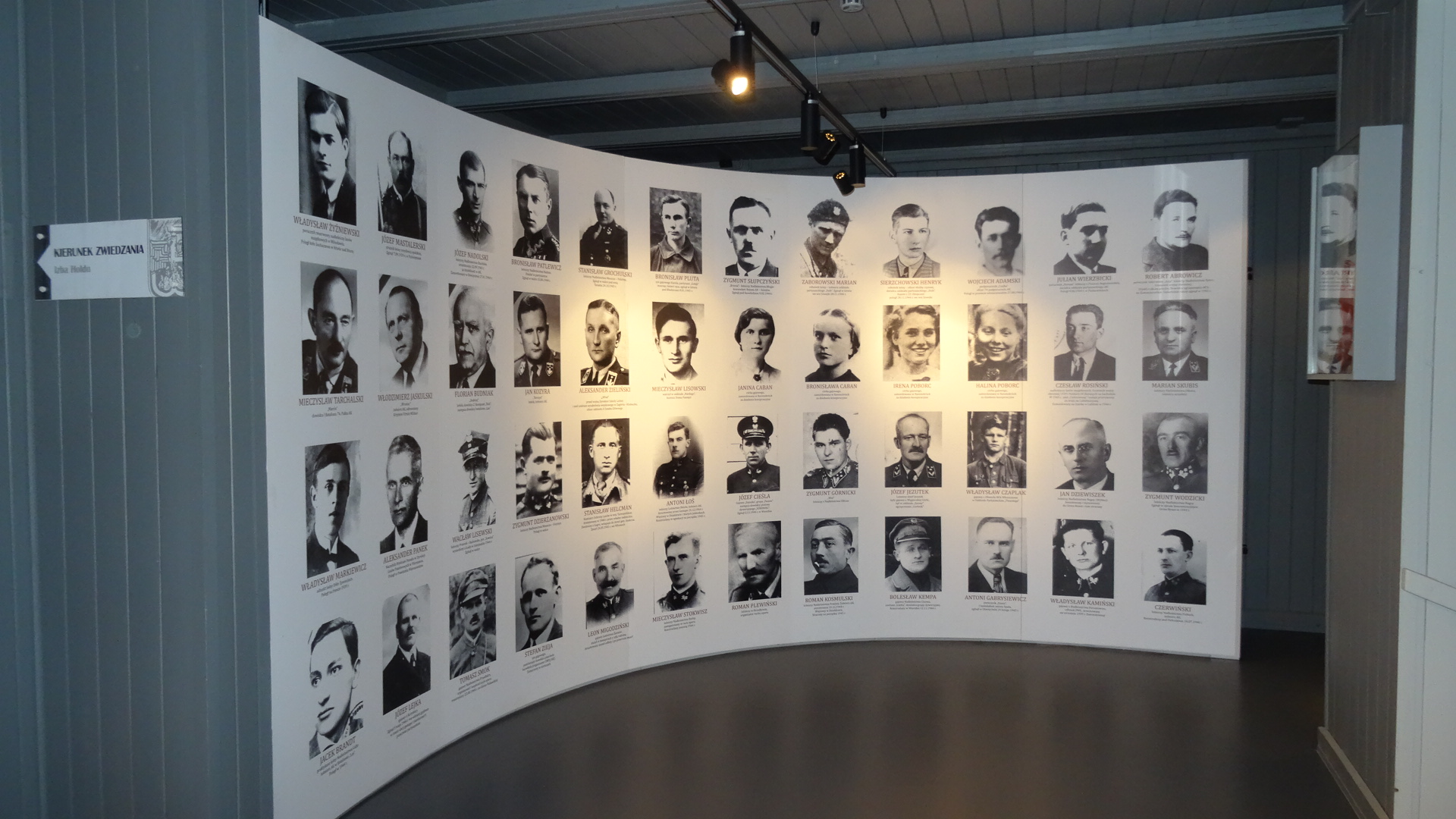 Koncentracja na człowieku i pamięci o konkretnych jednostkach determinuje przyjęte założenie ekspozycyjne – minimalizm, ascetyzm form wyrazu. Tutaj można  spotkać ludzi, zobaczyć ich twarze i usłyszeć ich nazwiska. Pozna heroizm żołnierzy – leśników zasłużonych dla Polski, walczących i ginących na wielu frontach w imię wartości i zasad.
Mapa na podłodze. Symboliczna mapa Europy wskazująca miejsca walk i śmierci leśników podczas II wojny światowej
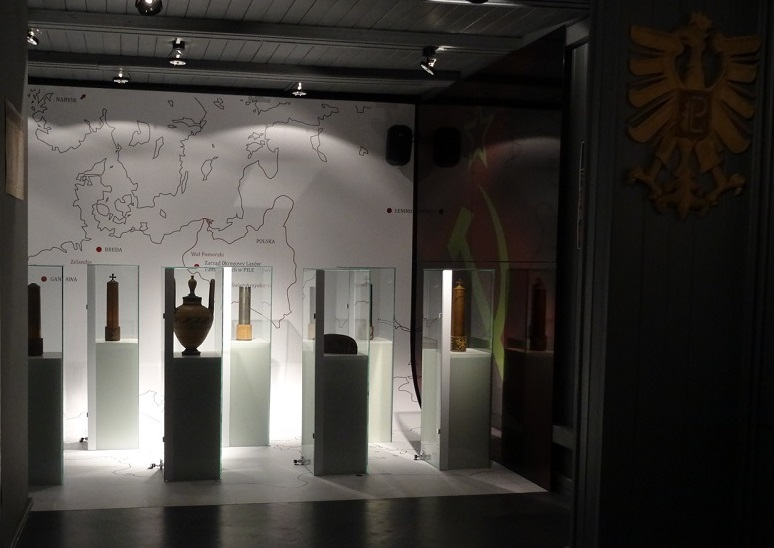 Tło dźwiękowe, nadruki na ścianach  oraz podłodze  nadają wnętrzu odpowiednią atmosferę, są nośnikiem wielu informacji.
- Izba Hołdu
Ekspozycja poświęcona ofiarom egzekucji, zsyłek i masowych mordów dokonanych przez Niemców i Sowietów podczas drugiej wojny światowej.
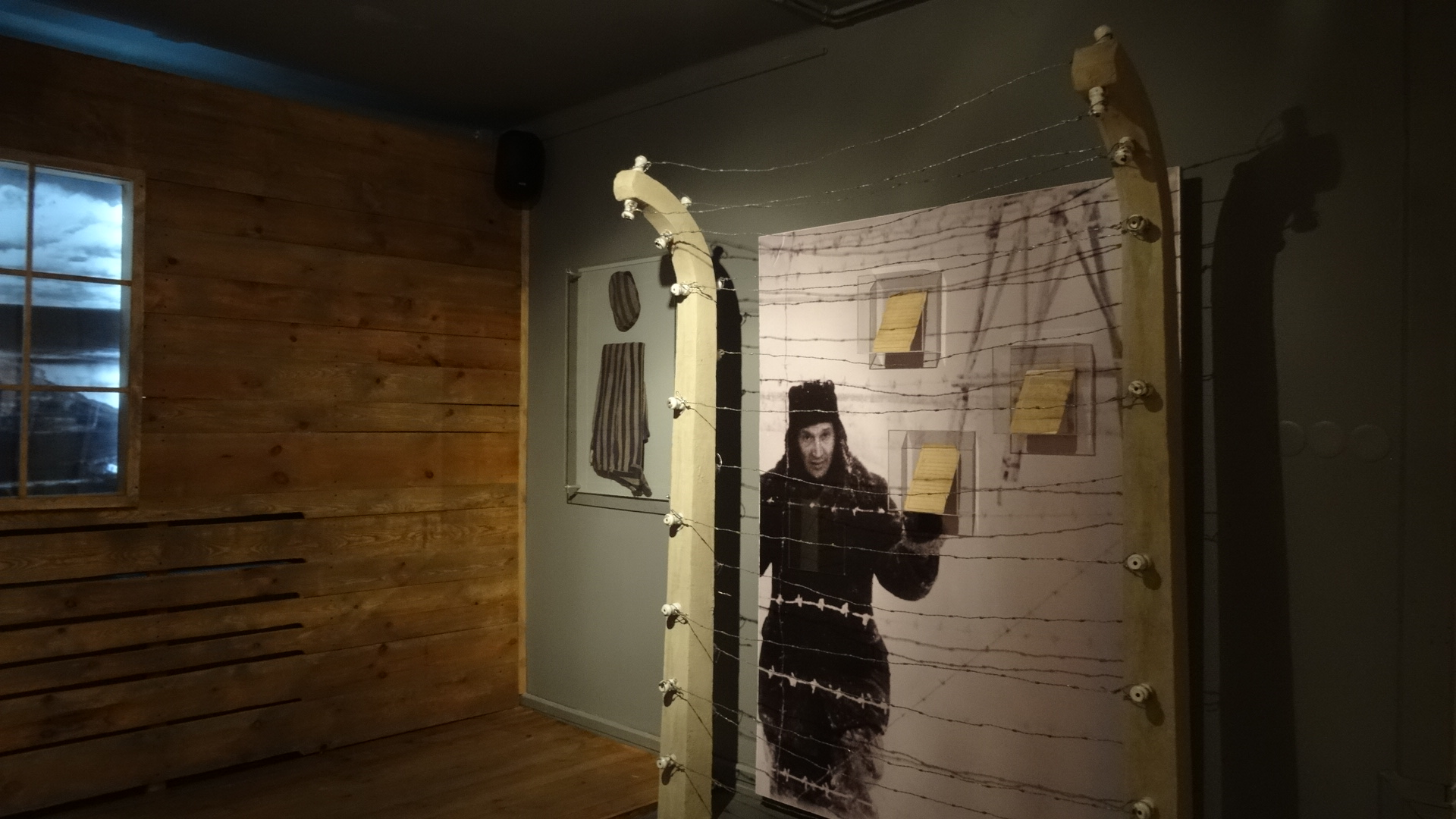 Ekspozycja przedstawia rzeczywistość ludzi pozbawionych nadziei, bestialsko mordowanych przez niemieckich i sowieckich oprawców. Podzielona na dwie części: - jedna przedstawiająca  losy leśników zesłanych, uwięzionych w   łagrach i obozach koncentracyjnych. Tę część symbolizuje ściana łagru z oknem. Zwiedzający, wyglądając przez okno zobaczy obraz jaki mógł widzieć zesłaniec – surowy, bezlitosny pejzaż syberyjskiej tajgi, wieżę strażniczą i druty kolczaste.- w drugiej części zwiedzający stanie nad bezimienną, leśną masową mogiłą nad którą wyświetlane są ludzkie twarze, niewyraźne rozmazane oblicza zamordowanych
W Sali rozmieszczone są również eksponaty, takie jak części ubioru i przedmioty codziennego użytku. 
Tutaj również znajduje się Drzewo Pamięci, na którym umieszczone są nazwiska osób pomordowanych. Przez cały czas zwiedzającym towarzyszy przejmująca muzyka przerywana Apelem Poległych.